SlovenskoKežmarok - Ľubica
20.11.2013 – 24.11.2013
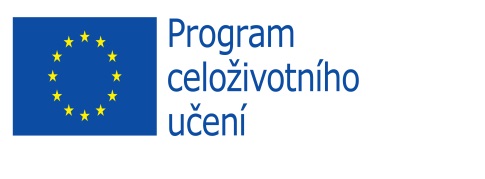 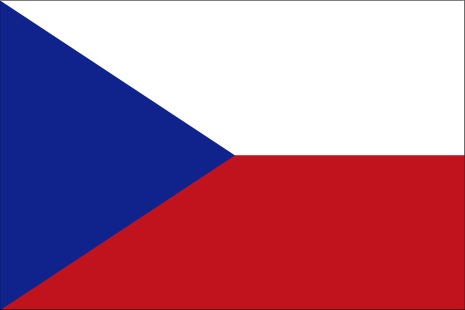 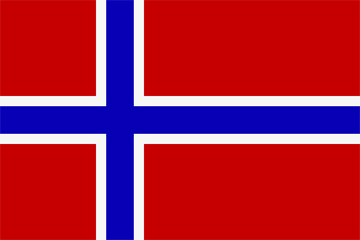 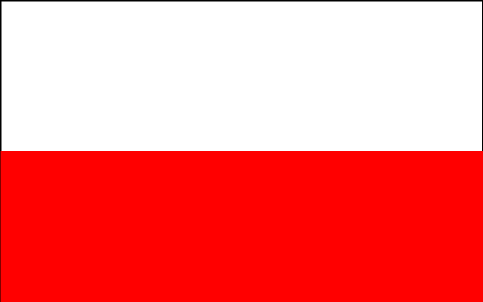 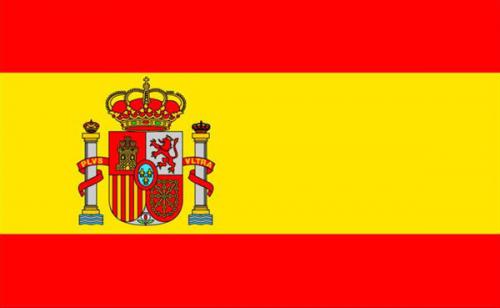 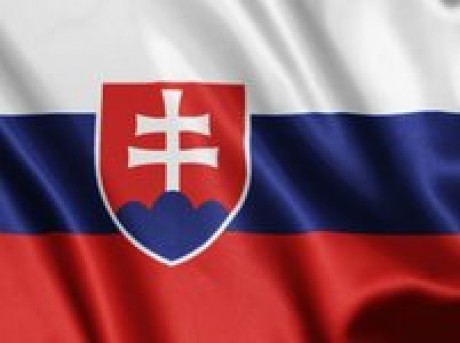 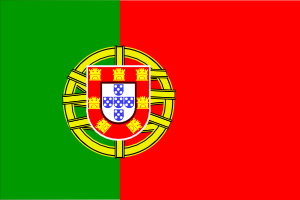 Setkání partnerských škol
MEZINÁRODNÍ PROJEKT SPOLUPRÁCE 
PROJEKT JE FINANCOVÁN Z PROGRAMU COMENIUS.  
NESE NÁZEV LET‘S PLAY TOGETHER
Zhodnocení dosavadní spolupráce.
Vytyčení úkolů na další období.
Seznámení se s chodem partnerské školy.
Tématem schůzky byly  vánoční tradice jednotlivých zemí.
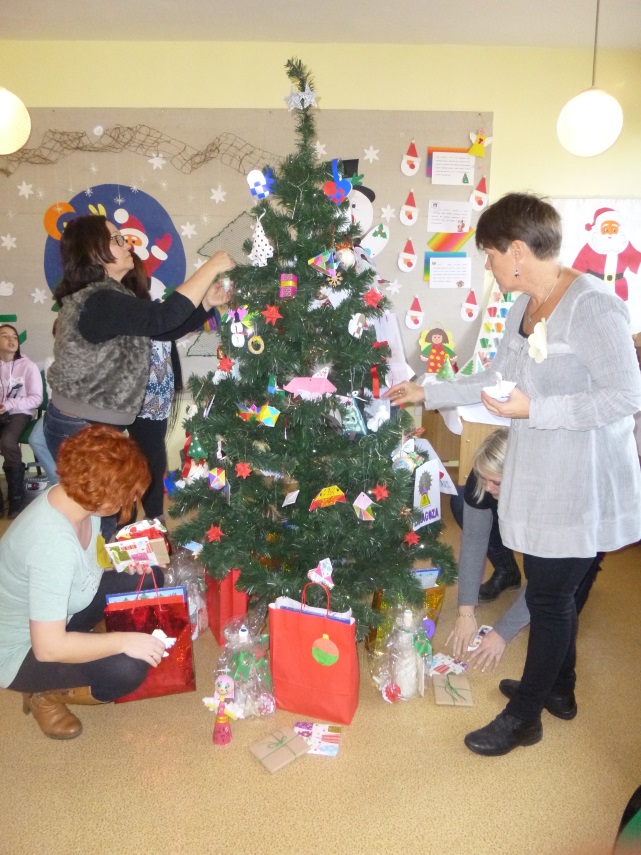 Náplň schůzky
Setkání se za naši školu zúčastnili:
Paní učitelky: Veronika Horká, Jana Faltová,Ivana Bártlová, Ilona Kostřicová
Žáci 4.A: Hana Maršíková, Adam Chaloupek, Patrik Pazderka a Magdaléna Pokorná
Oslava prvního náročného 
přestupu z vlaku do vlaku.
Na nádraží v Havlíčkově Brodě
Cestujeme vlakem téměř 9 hodin, přibližně 500 km.
Základná škola v Ľubici – náš cíl
Přivítání ve škole se neslo v duchu lidových tradic.
Slovenský školní soubor
Škola zajišťuje plavecký výcvik  nejen pro své žáky, ale i  pro žáky z  okolí.
Během setkání si děti zahrály turnaj ve vybíjené.
Byly nadšené i bowlingem.
Do školní jídelny chodí asi polovina žáků. Ostatní se stravují doma.
Krásná výzdoba
Žáci na Slovensku uspořádali výstavu svých prací.
Pro všechny byly připraveny tvořivé dílny.
Povedli se i andílci ve tvaru srdce.
Firma Panasonic s dětmi vyráběla papírová auta na solární pohon.
Ve druhé tvořivé dílně vyráběly děti vánoční vazby.
Pečení perníků.
Slovenské vánoční tradice.
Prezentace českých vánočních tradic se neobešla bez vánočky.
Každá výprava se podílela na výzdobě společného stromečku.
Stromeček v plné kráse.
K vzájemnému poznávání patří i návštěva památek.
Návštěva kostela v Ľubici. Nachází se zde vzácná madona, kterou vyřezal mistr Pavel z Levoče.
Vyhlídka z věže kostela.
Procházka Kežmarkom
Kostelů bylo v Kežmarku opravdu „neúrekom“ .
Návštěva Levoči.
Bazilika nad Levočou – poutní místo.
Soubor Magurak nám zahrál při slavnostní večeři.
Projektová schůzka splnila očekávání do ní vkládaná.
Dominovala jí přátelská atmosféra.
Žákům i učitelům přinesla řadu zážitků a nových zkušeností,jež využijí v dalším období.
Zhodnocení.